Sound Waves - Review
By Mrs. Smith
Sound is a Compressional/Longitudinal wave
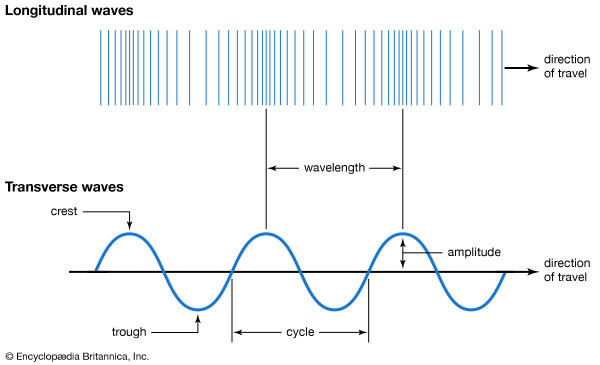 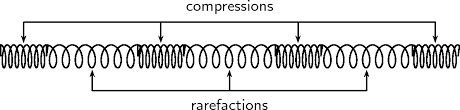 [Speaker Notes: Can you give examples of compressional waves in real life?
What is traveling through the waves?]
Sound Waves are Mechanical Waves
Sound is a mechanical wave is an oscillation of matter or in other words, sound needs a medium to travel through
[Speaker Notes: What type of matter is the sound moving through in the Ruben’s tube?]
Sound needs a medium to travel though
What is initiating or starting the sound?
[Speaker Notes: What type of matter or medium is sound traveling through in this example?]
Sound travels at different speeds through different medium
[Speaker Notes: What causes sound to travel through different mediums at different speeds?]
Sound Waves have Pitch
Frequency determines Pitch
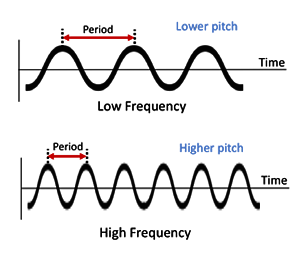 [Speaker Notes: Explain Pitch in your own words…]
Sound Waves a have Loudness Factor
Amplitude determines how loud a sound is
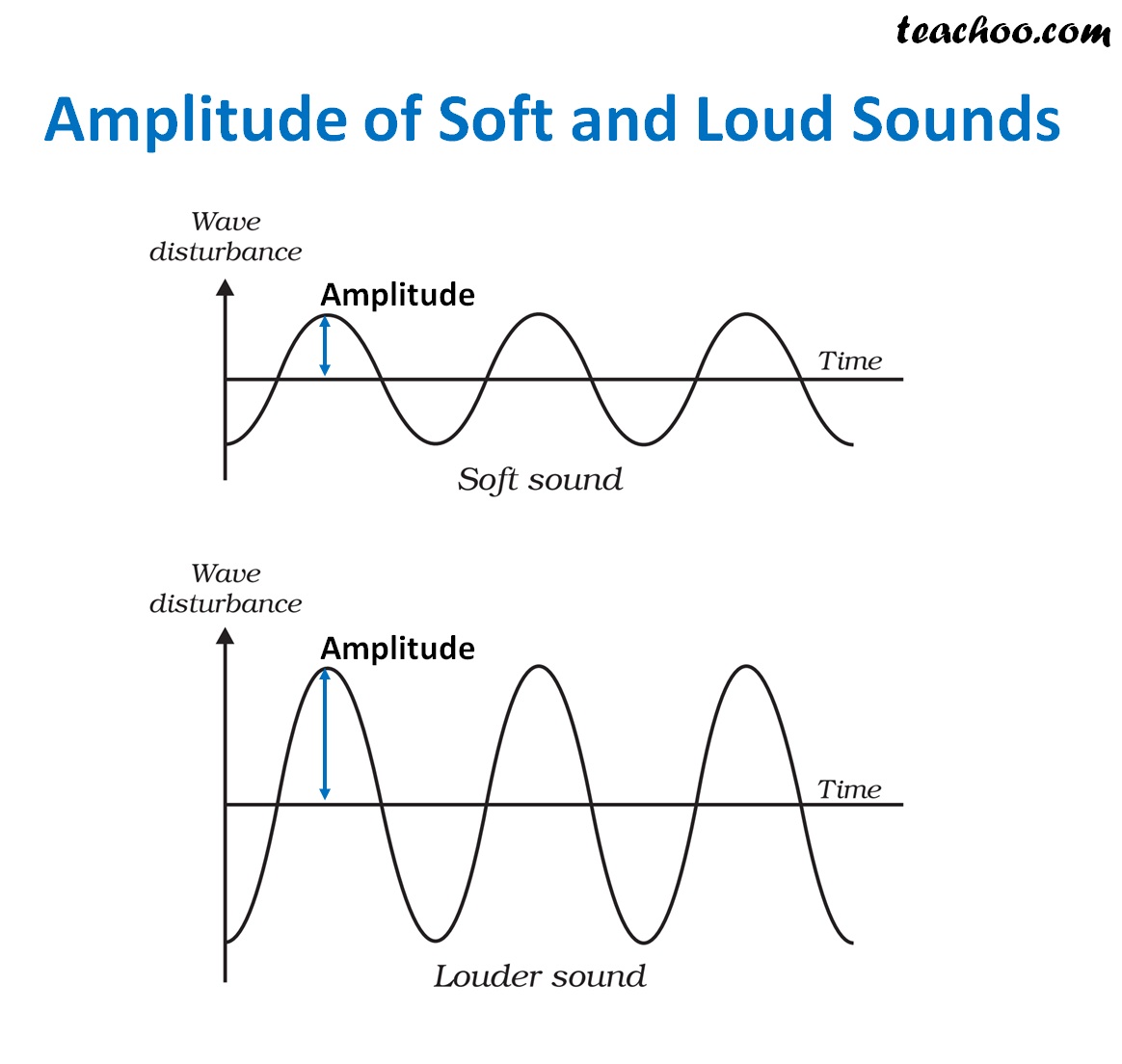 [Speaker Notes: How is loudness depicted in a wave?]
Sound can be reflected and absorbed
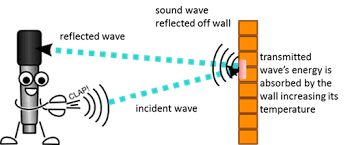 https://youtu.be/uU5gqrBwo6o
Examples of reflection and absorption of sound in real life situations https://www.youtube.com/watch?v=a3KFmOHvs2E
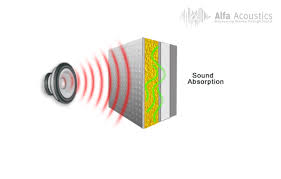 [Speaker Notes: Explain how reflection of sound works.
Explain how absorption of sound works.]